DNA Extraction and Purification
Lab Equipment
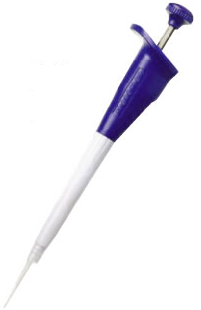 Automatic pipettes
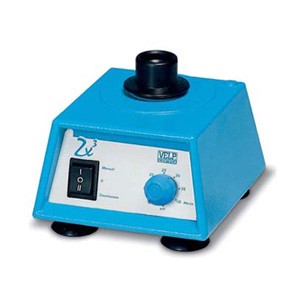 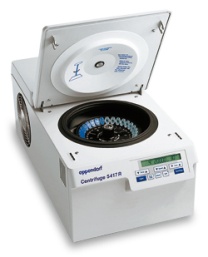 Vortex
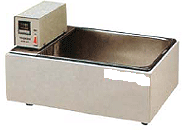 Microcentrifuge
Water bath
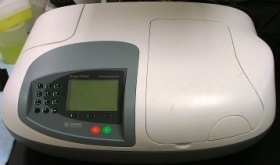 UV-spectrophotometer
Continued …
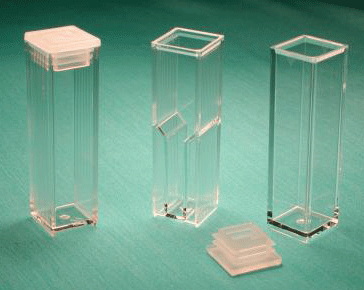 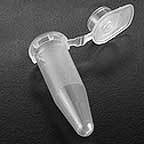 Eppendorf tube
Cuvettes
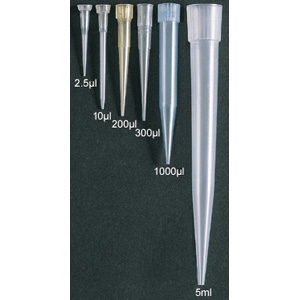 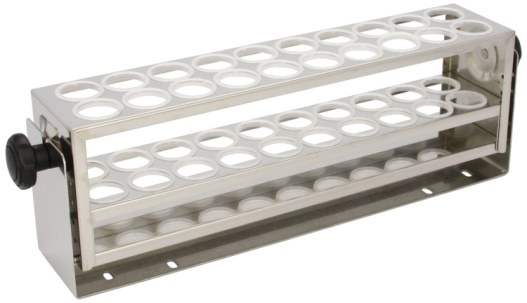 Rack- test tube
Tips
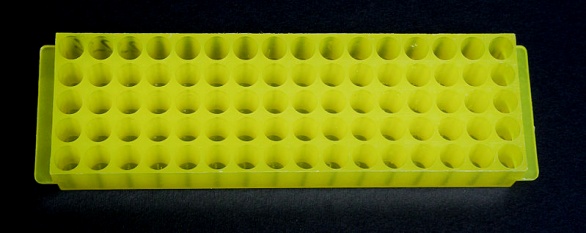 Rack- eppendorf tube
DNA Extraction
Principle:

Lysis of nucleated cells.
Removal of contaminants: Any substance other than DNA, e.g., proteins.
Measurements: UV absorbance at 260nm and 280nm 
	      
Purity of DNA solution: 260/280 ratio
DNA concentration: Absorbance at 260nm
Continued …
Steps:

Lysis of nucleated cells using lysis buffer.
Binding of DNA to the membrane of spin column.
Wash: using wash buffer.
Elution of pure DNA.
Spin ProtocolofDNA Purification from Blood
Video
 
 
 
 
 
https://www.youtube.com/watch?v=gmNw6CWtN5k
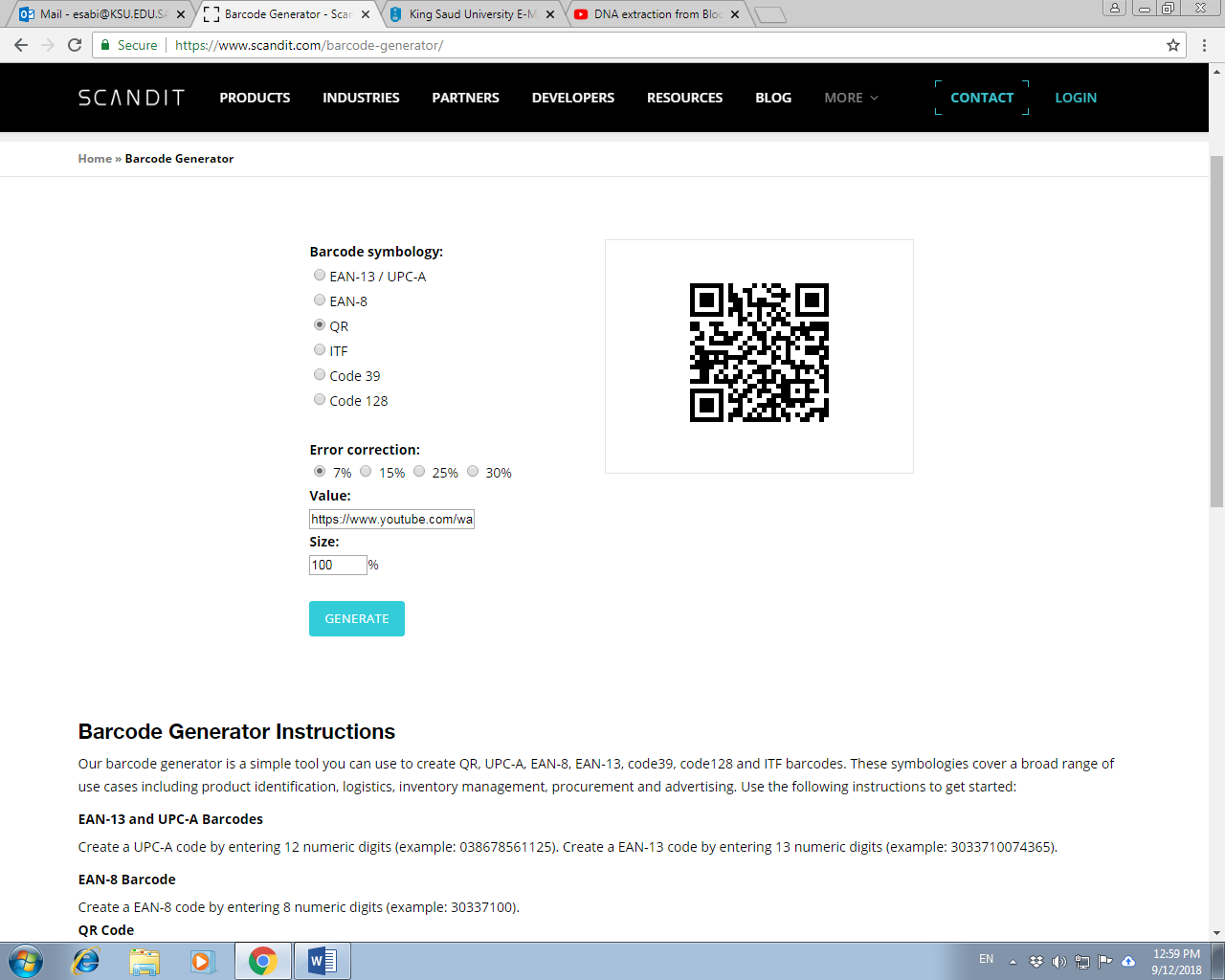 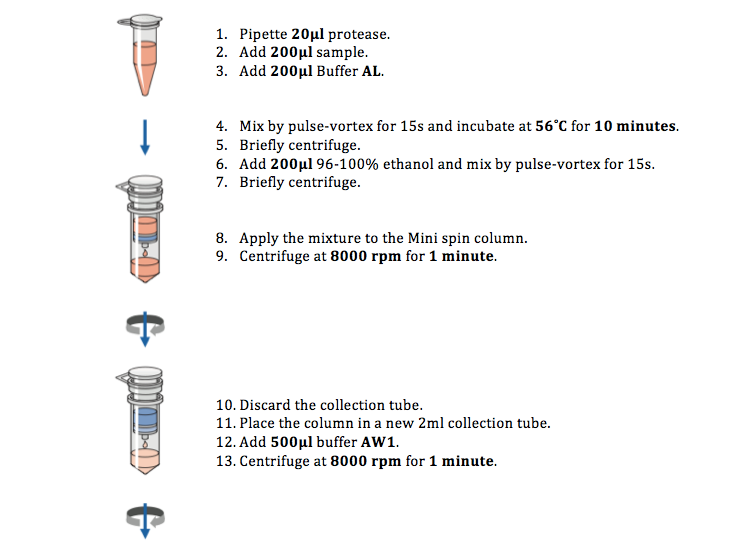 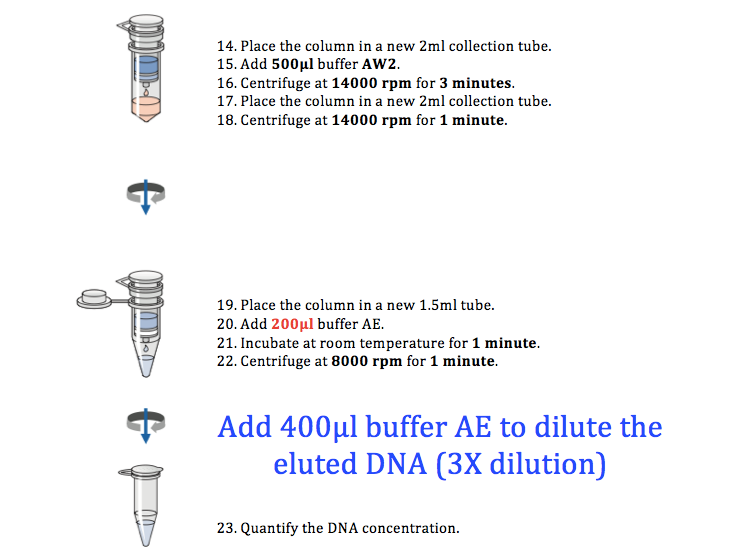 Quantification of the purified DNA
Measurements
Measure the Absorbance at 260nm and at 280nm.
Assess the DNA purity: 260/280 ratio 
(Accepted ratio: 1.7 - 1.9)
Calculate DNA Conc.: Provided A260 = 1.0, DNA is 50 μg/ml, unknown DNA Conc. can be calculated by cross multiplication
A260 = 1.0 		DNA conc. = 50 μg/ml
A260 = 0.5 		DNA conc. ?


Note: In case of diluting the eluted sample, multiplies the final concentration by the dilution factor. This can be adjusted by the spectrophotometer.
Done by
the spectrophotometer
DNA Yield
DNA Yield = DNA Volume x final DNA Conc.

Example:
   If you have
                Volume of DNA solution: 200μl (0.2 ml) 
                Final DNA Conc.: 30 μg/ml

      Then, the yield (μg) = 0.2 ml x 30 μg/ml 
		            	       = 6.0 μg
Molecular Techniques and Applications
Note:

Almost all molecular biology techniques can be utilized for diagnosis and research
a. Amplification techniques:          e.g. Polymerase Chain Reaction (PCR)
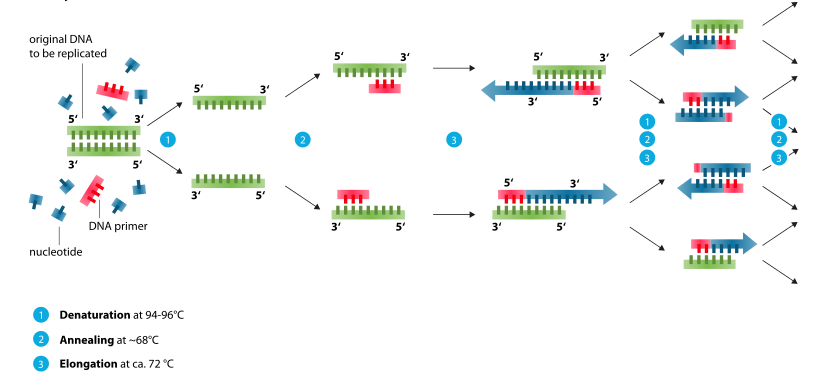 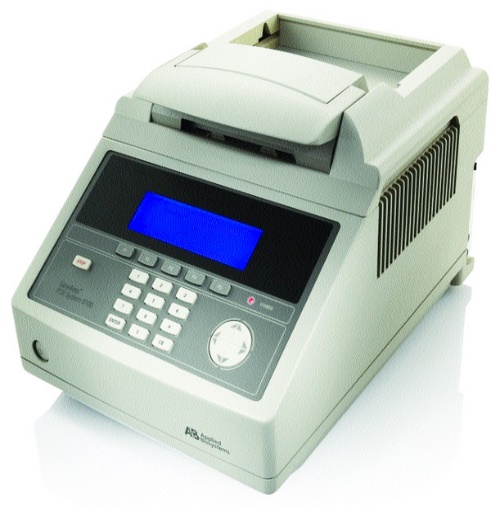 Continued …
Applications of PCR:

Comparison of a normal gene with a mutant form of the gene.
Detection of low-abundance nucleic acid sequences.
Forensic analysis of DNA samples.
Prenatal diagnosis.
Other examples of molecular techniques:
Restriction Fragment length polymorphism (RFLP).
	https://www.ncbi.nlm.nih.gov/probe/docs/techrflp/ 


Southern blotting.
	http://www.onlinebiologynotes.com/southern-blotting-principle-procedure-application/
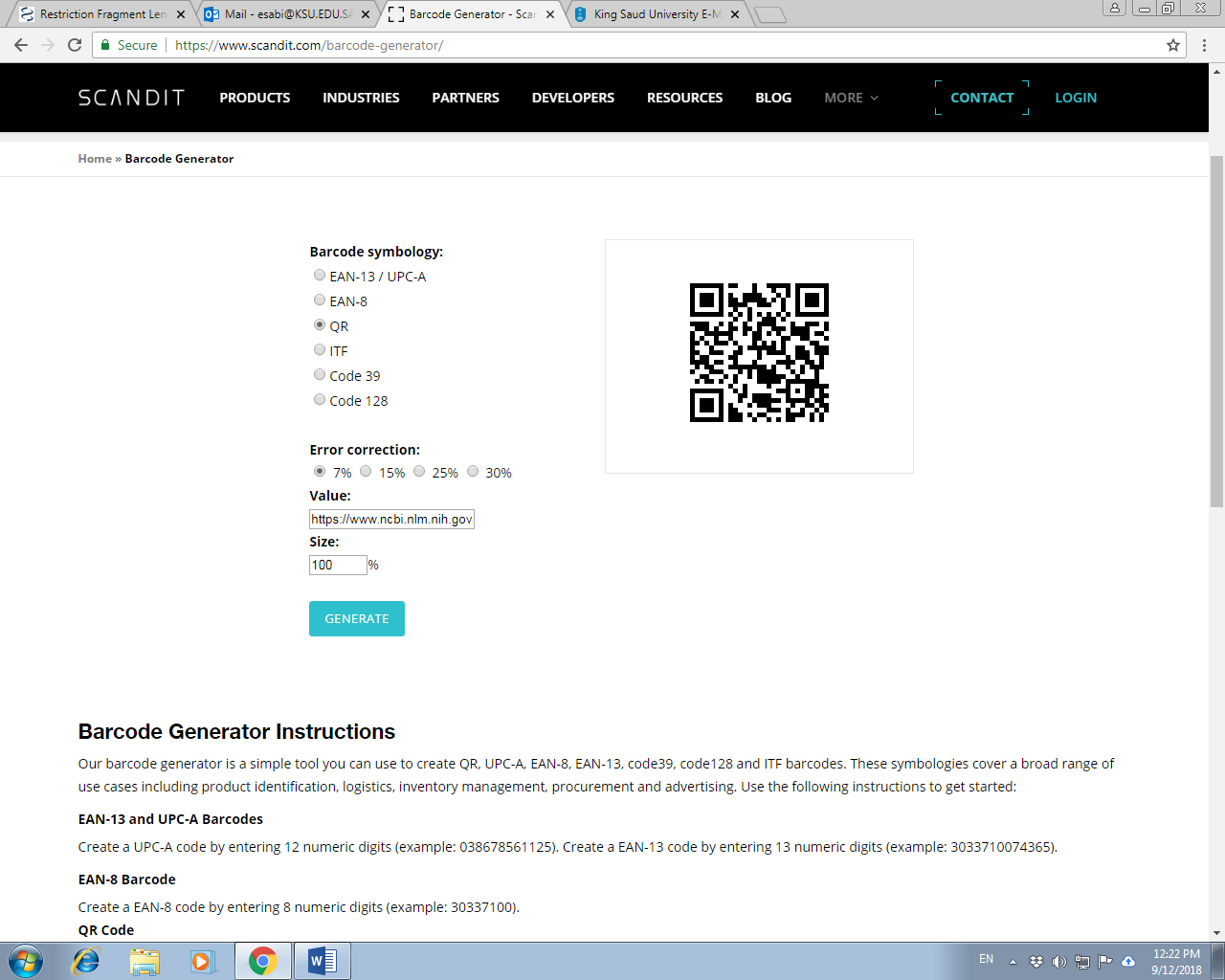 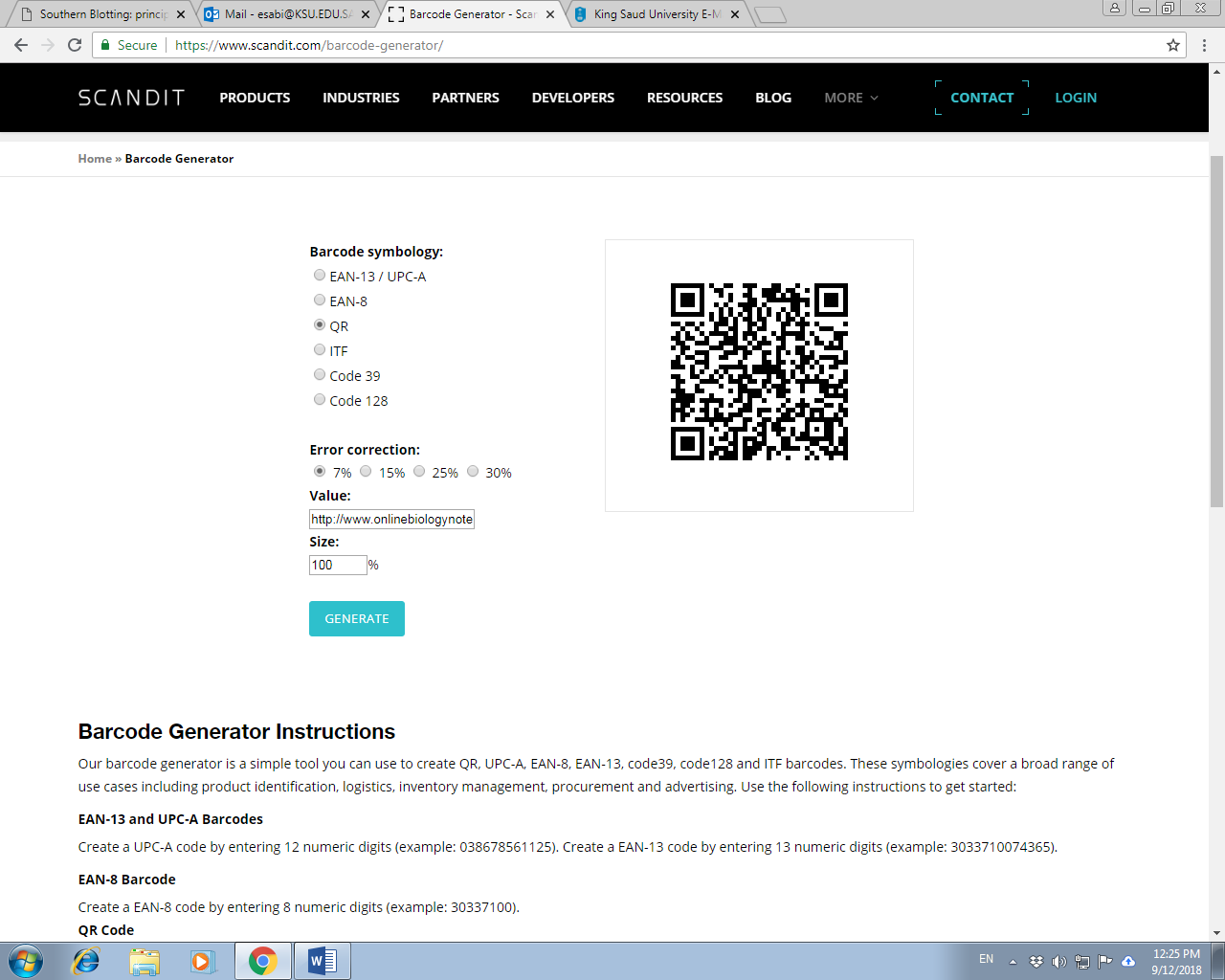